пОЈАм и мерила пословног успеха
Ученици се упућују на уџбеник стране 89, 90 за додатна објашњења. Кроз презентацију ћу вам приказати само концепт лекције. Домаћи задатак ће бити постављен на classroom учионицу.
Избор критеријума за оцену пословног успеха:
Под успехом се подразумева резултат остварења неког циља. Основни економски циљ предузећа је добит, тако је економски аспект мерења пословног успеха усмерен на утврђивање односа улагања и резултата.
1.остварена производња и утрошени елементи репродукције
2.ово је основно начело економско
3.показатељи пословног успеха исказују се квантитативно
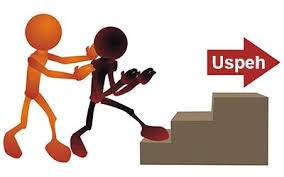 Фактори пословног успеха:
1.фактори екстерног окружења:

-објективно условљени
-спољни фактори
-радна снага
-природна богатства
-техничко-технолошки
-законски прописи и мере
-ТРЖИШНИ ФАКТОРИ
1.фактори интерног окружења:

-субјективно условљени
-унутрашњи
-интерна организованост предузећа
-састав радног колектива
-услови рада
-ТРОШКОВИ ПРЕДУЗЕЋА
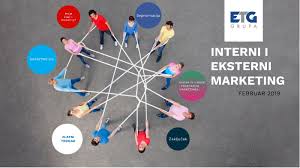 На последња два слајда презентације вам је приказано дејство и узајамни однос фактора предузећа од којих зависи успех пословања.
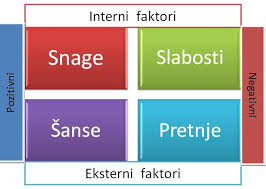 Домаћи задатак:ОДГОВОРИТИ НА ПИТАЊА
ДЕЦО ОСТАНИТЕ КОД КУЋЕ!
1.Објасните значење економског аспекта пословног успеха?
2.Који су критеријуми за избор показатеља  пословног успеха предузећа?
3.Објасните суштину деловања екстерних фактора?
4.Који су то интерни фактори пословног успеха предузећа?